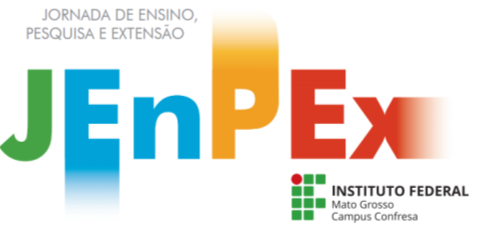 TÍTULO DO TRABALHO EM CAIXA ALTA, Fonte: Arial, Tamanho:  36
Nome dos Autores
Instituição
Confresa/MT, 2022.
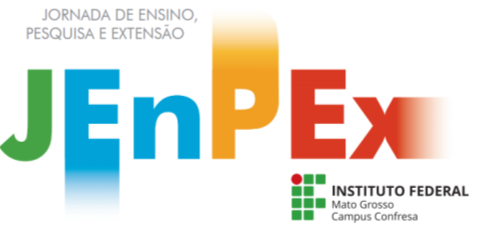 INTRODUÇÃO
Utilize tópicos, tamanho da fonte 28
Colocar tópicos que faça lembrar os principais aspectos da introdução.
Quanto menos texto melhor.
Usar imagens que estejam relacionadas ao tema.
Seguir o que está no seu trabalho.
Usar apenas 1 slide para a introdução.
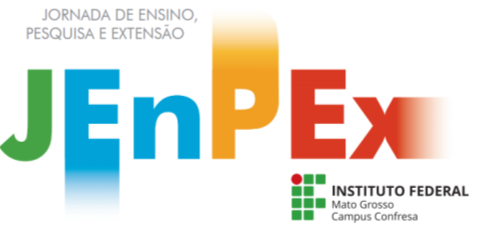 OBJETIVOS
Utilize tópicos, tamanho da fonte 28
Apresente o(s) objetivo(s) geral e/ou específicos.
Aqui pode copiar como está no seu texto.
Só tente não ficar lendo na hora da apresentação.
Slide é um guia para te ajudar a apresentar.
Usar apenas 1 slide para os objetivos.
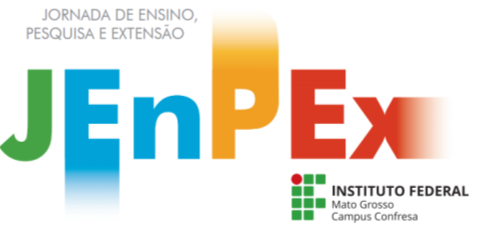 FUNDAMENTAÇÃO TEÓRICA
Utilize tópicos, tamanho da fonte 28
Apresente em tópicos os principais assuntos e autores basilares para  você lembrar durante a apresentação.
 Usar apenas 1 slide para apresentar seus fundamentos teóricos.
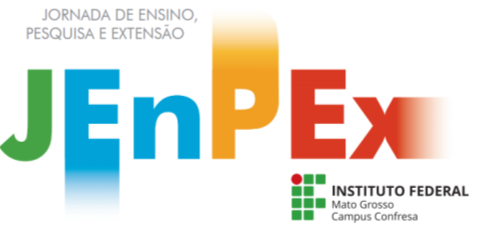 METODOLOGIA
Utilize tópicos, tamanho da fonte 28
Tipo de Pesquisa/Abordagem:
Onde/Lócus:
Quando:
Com quem/fonte de dados:
Como:
Instrumentos de Coleta de dados:
Análise de dados:
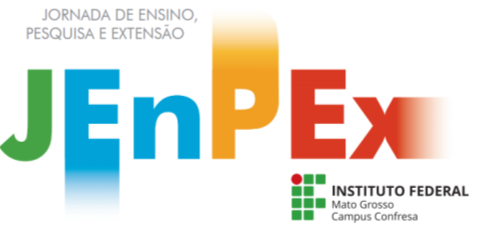 RESULTADOS E DISCUSSÕES
Utilize tópicos, tamanho da fonte 28
Pode conter tabelas, quadros e figuras.
Apresente os principais dados/resultados dessa pesquisa.
Descreva os desfechos da pesquisa.
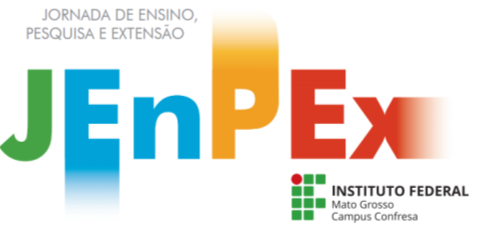 CONSIDERAÇÕES FINAIS
Utilize tópicos, tamanho da fonte 28
Coloque os tópicos para lembrar você os assuntos das suas considerações finais.
Faça um resumo em tópicos para não ficar em texto e te auxiliar na apresentação.
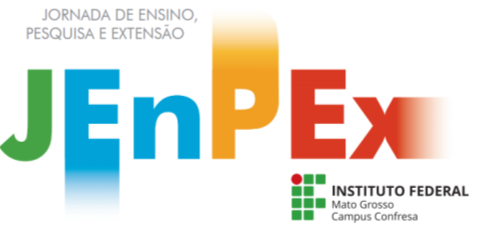 REFERÊNCIAS
Liste todas as Referências utilizadas na apresentação
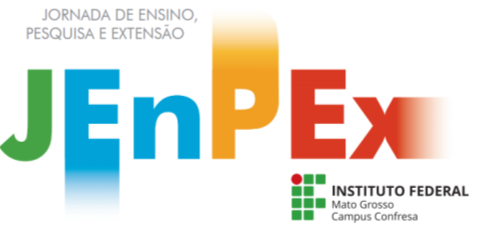 AGRADECIMENTOS
Não obrigatório, apenas em casos de fomentos.




Nome completo do(a) autor(a)
Email:
CONTATOS